IV-Europresse
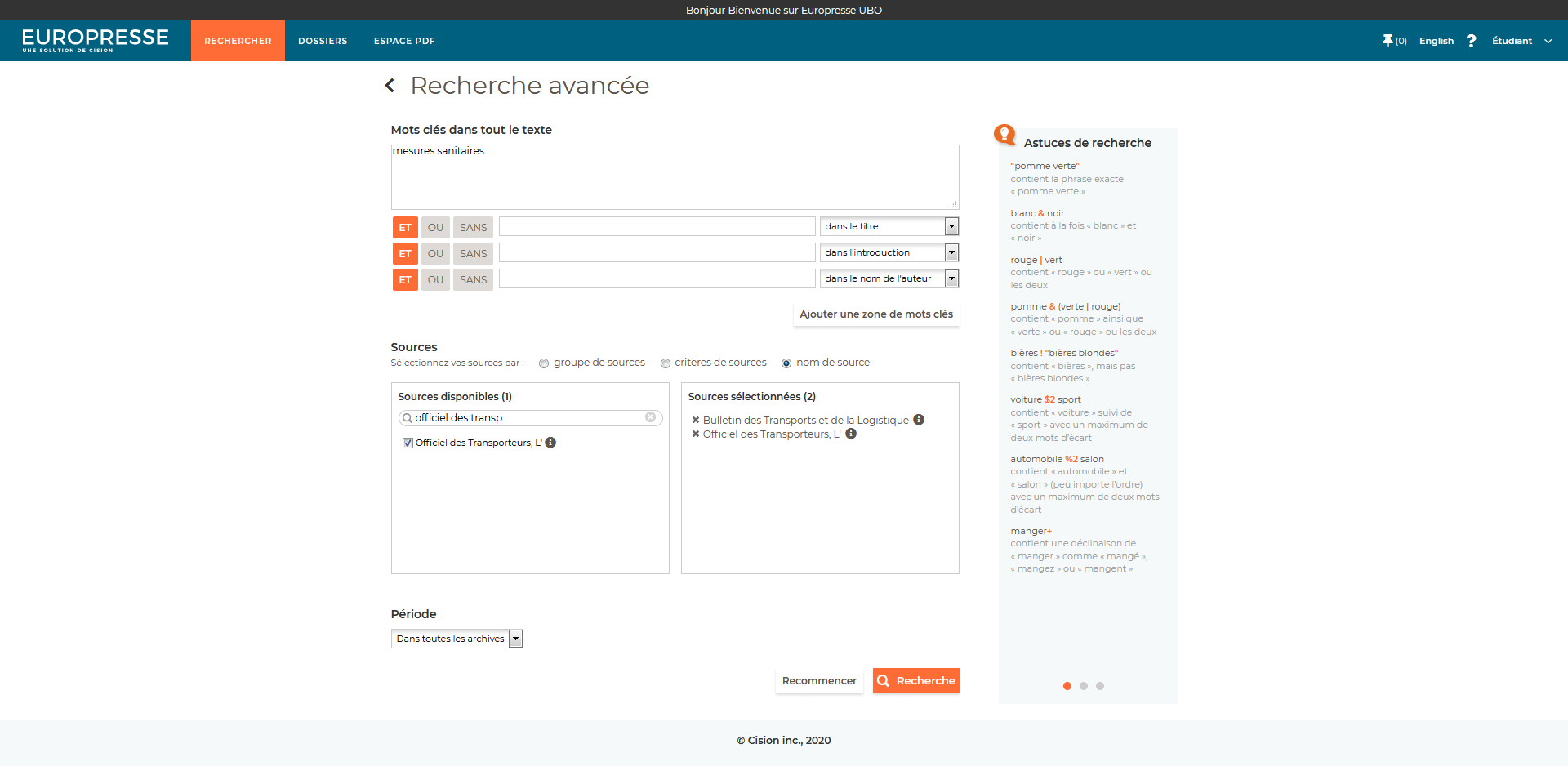 IV- Europresse
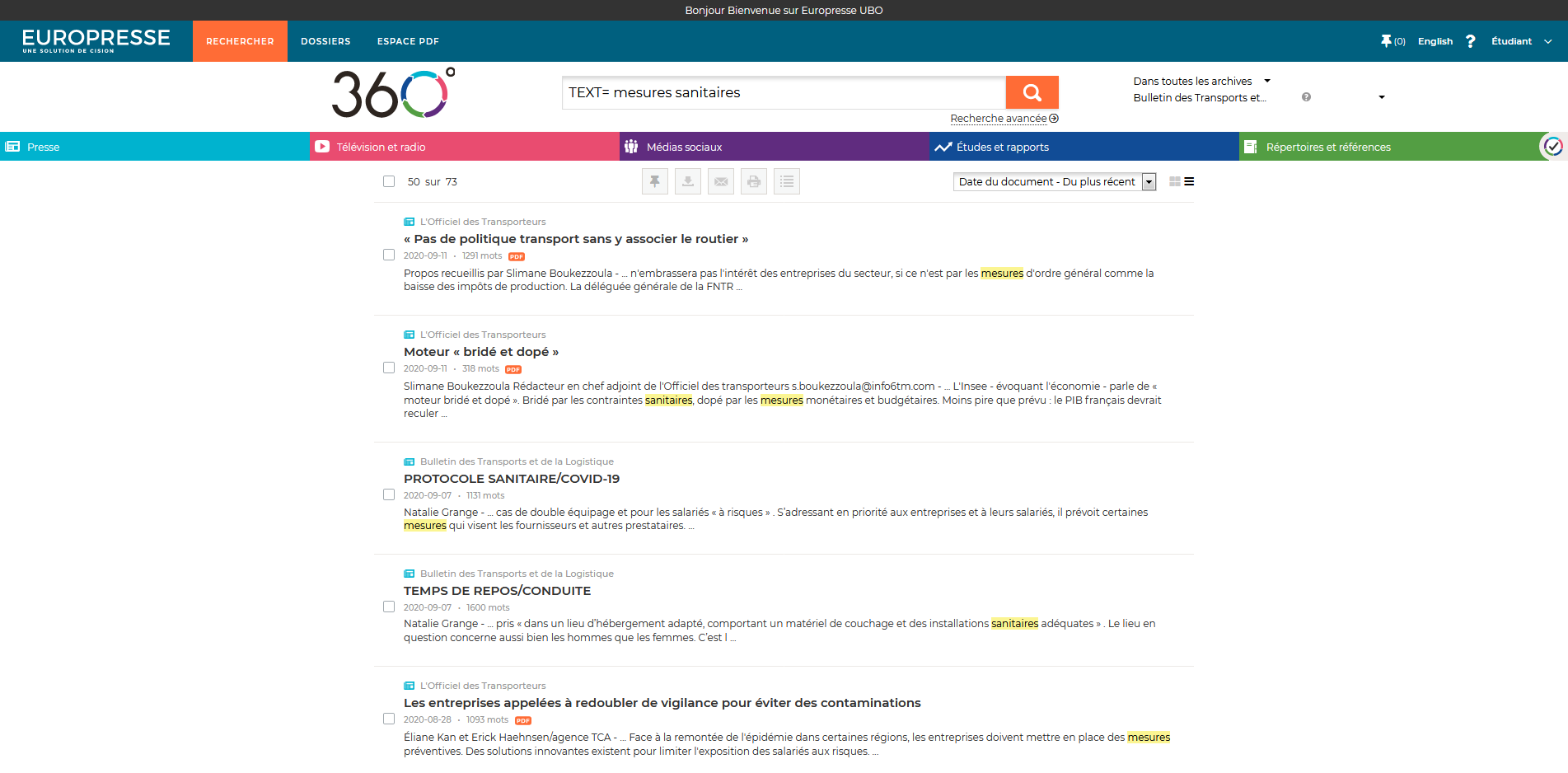 IV-Europresse
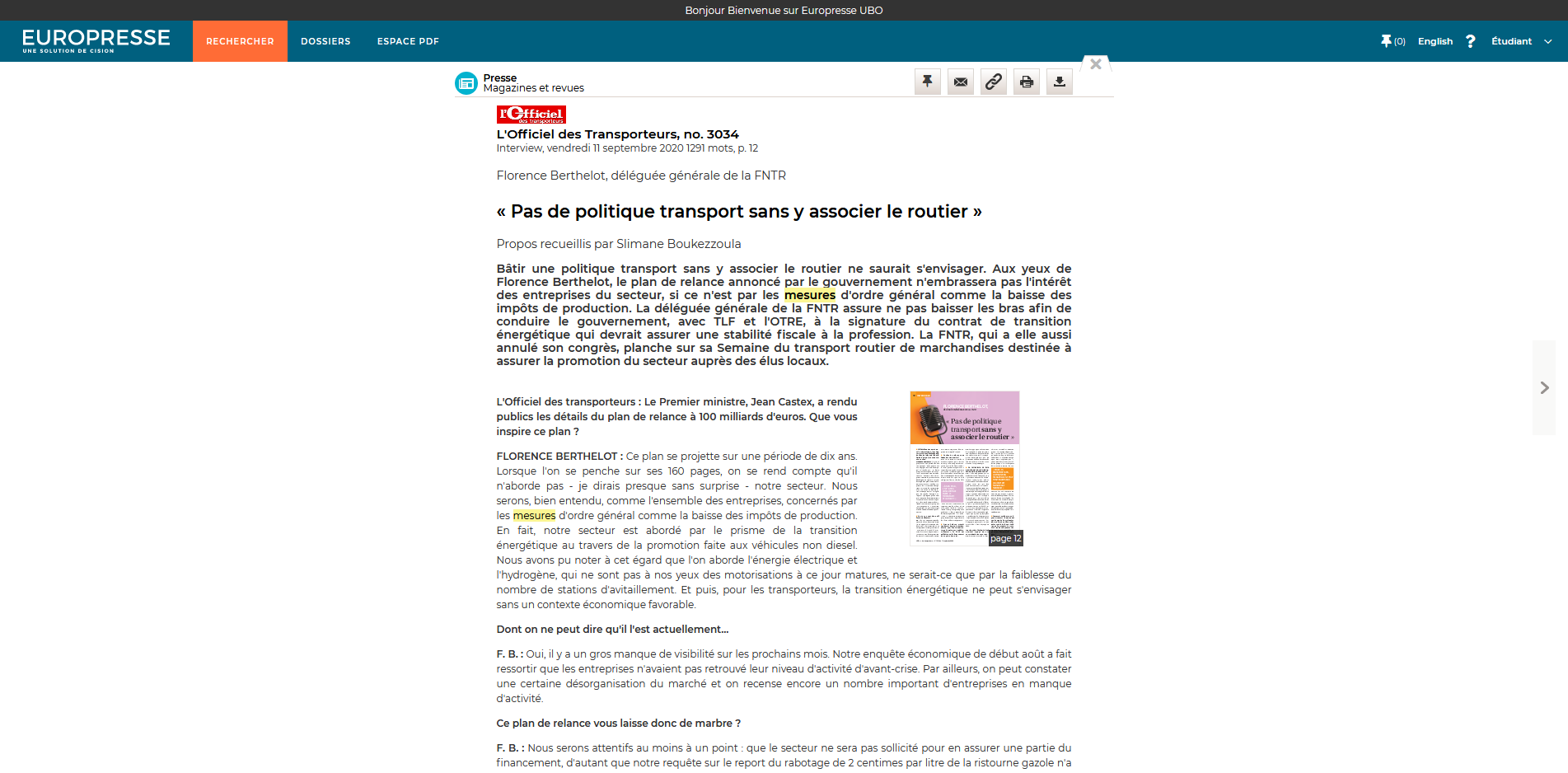 IV- Les ressources en ligne de la bibliothèque Ubodoc : portail des ressources du SCD2 – Bases de données et revues spécialisées
Exercices:
	 - rechercher des revues consacrées au transport sur la liste A-Z des revues disponibles au SCD ; obtenir un article en texte intégral

	 - dans les bases encyclopédiques de données techniques  « Techniques de l’ingénieur»  et « Techniques de management pour l’ingénieur», rechercher des articles sur le transport « intelligent »

	- recherches dans la base spécialisée « Vente et gestion », qui propose ses articles uniquement en français en utilisant opérateurs et troncature
				***	
	- utiliser les filtres et extensions de l’interface  EBSCO
IV- Documentation électronique par discipline
IV- Les ressources en ligne de la bibliothèque Ubodoc : portail des ressources du SCD3 – E-books
Exercices:
	 - rechercher des ouvrages récents consacrés au transport et à la logistique sur Cairn et ScholarVox.
	- rechercher l’ouvrage :
Mathe Hervé et Tixier Daniel. La logistique. Paris : PUF,2014
dans la collection : Que sais-je?

	- rechercher l’ouvrage :
Lyonnet et Senkel, La logistique. Paris : Dunod, 2015
sur ScholarVox
IV-EBOOKS : ScholarVox
IV-Statista
IV-StatistaStatistiques, études, infographies
IV-Statistaexemple
V – Autres services sur UBODOC
1- Commander un document sur un autre site : 
Onglets : Services/ Faire venir un document : remplir le formulaire
Ne pas oublier de s’inscrire à la BU au préalable

2 –Télécharger des supports de formation : Onglets : Services/ Se former
VI -Recherches sur le web	évaluer ses sources
Evaluer la qualité :
Fiabilité des sources
Réputation de l’auteur
Objectivité de l’information
Exactitude
Actualité 
	Evaluer la pertinence :
Le résultat répond-il a ma recherche?

Pour approfondir, un site tutoriel consacré à l’évaluation de l’information : INFOSPHERE
http://www.bibliotheques.uqam.ca/InfoSphere/sciences_humaines/module7/evaluer1.html
Liste non exhaustive de sites web et de blogs à consulter
Les sites des revues spécialisées

JTI (Journal pour le Transport International)  http://www.transportjournal.com

Portail WK-Transport-logistique
        http://www.wk-transport-logistique.fr

La vie du rail	    
        http://www.laviedurail.com

Le marin
        http://www.lemarin.fr/


  Les éditeurs spécialisés
Celse							        http://www.celsedit.com/

Le catalogue  : exemples de sélections thématiques
       buiut.wordpress.com/tag/transport/

PS : Pour archiver ses recherches sur le web, on peut utiliser un pearltree : 

        http://www.pearltrees.com/#/N-u=1_1280174&N-fa=8143283&N-s=1_8143449&N-f=1_8143449&N-p=78508519/
Les sites institutionnels

Ministère de l’équipement et des transports 				      https://www.ecologique-solidaire.gouv.fr/ 	
   
SESP 
                 http://www.statistiques.developpement-durable.gouv.fr

L’observatoire régional des transports
                  http://www.observatoire-transports-bretagne.fr/
	
	
	Pour l’environnement professionnel


ASLOG (Association Française pour la Logistique) http://www.aslog.org/fr

T.L.F. (Transports Logistique)
        http://www.e-tlf.com/accueil.htm
AFITL (Association Française des Instituts de Transport) 
              http://www.afitl.com/
Récapitulatif
Etablir une bibliographie sur un sujet de votre choix en utilisant ces différent outils :

Catalogue local du SCD : ouvrages et revues imprimées

Revues en ligne du SCD

Documentation électronique du SCD : page UBODOC

Sites ou blogs spécialisés

Pour une  approche plus complète de la méthodologie de recherche documentaire, vous pouvez consulter le site : 
ARBRADOC  http://arbradoc.bu.univ-paris8.fr/